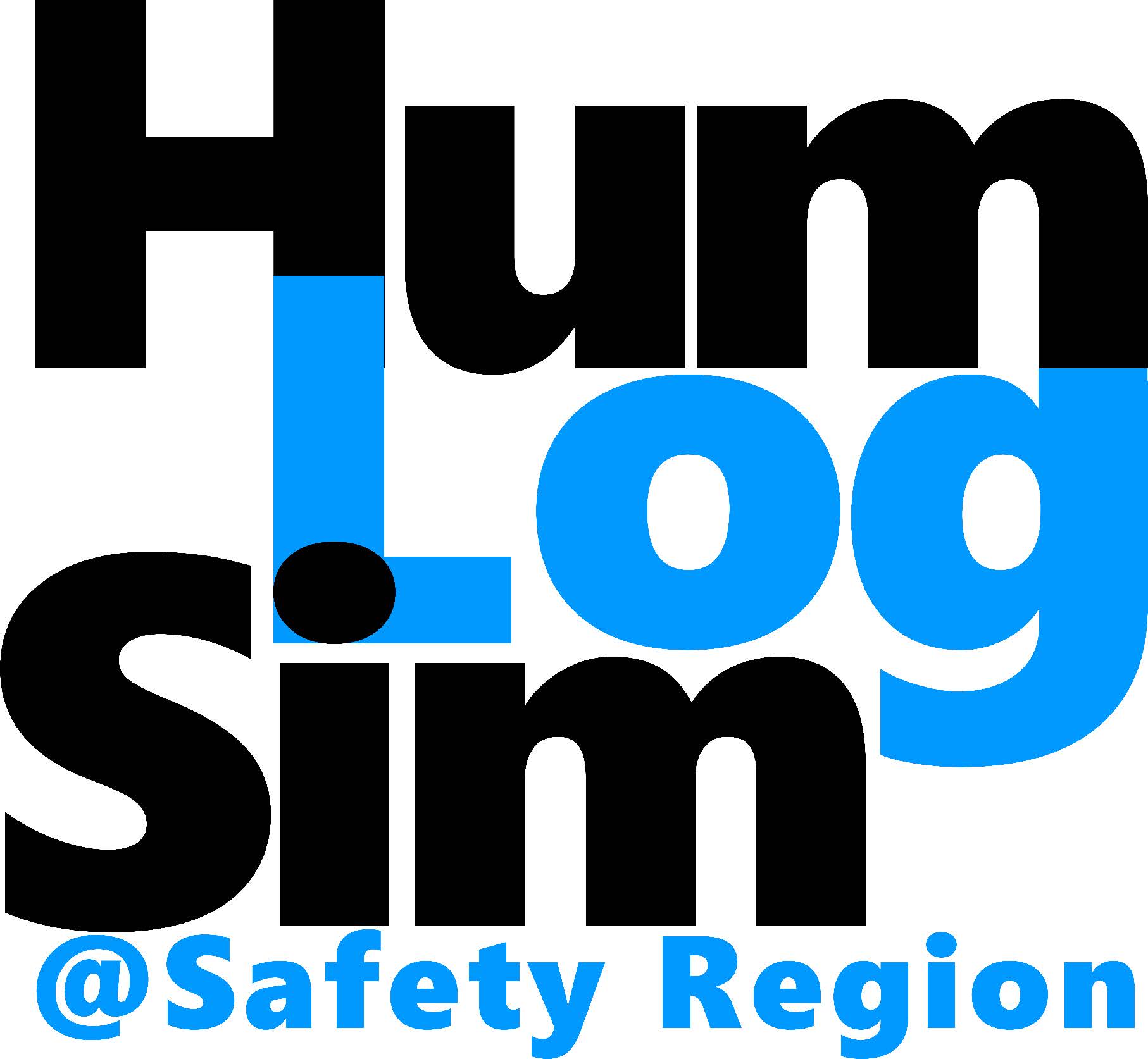 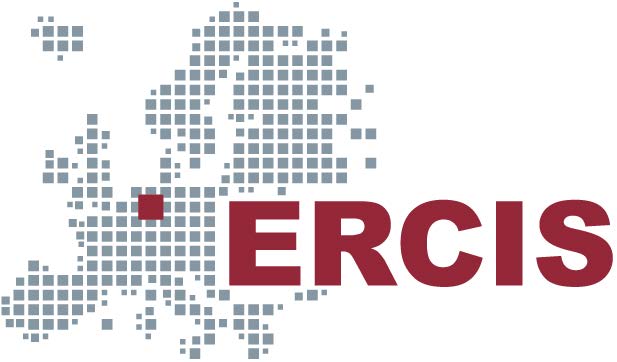 HumLogsim
Training
Michael Middelhoff, University of Münster
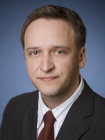 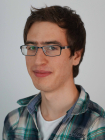 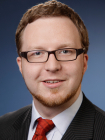 Michael Middelhoff
Adam Widera
Felix Hummel
2
DRIVER+ Project
anitarian
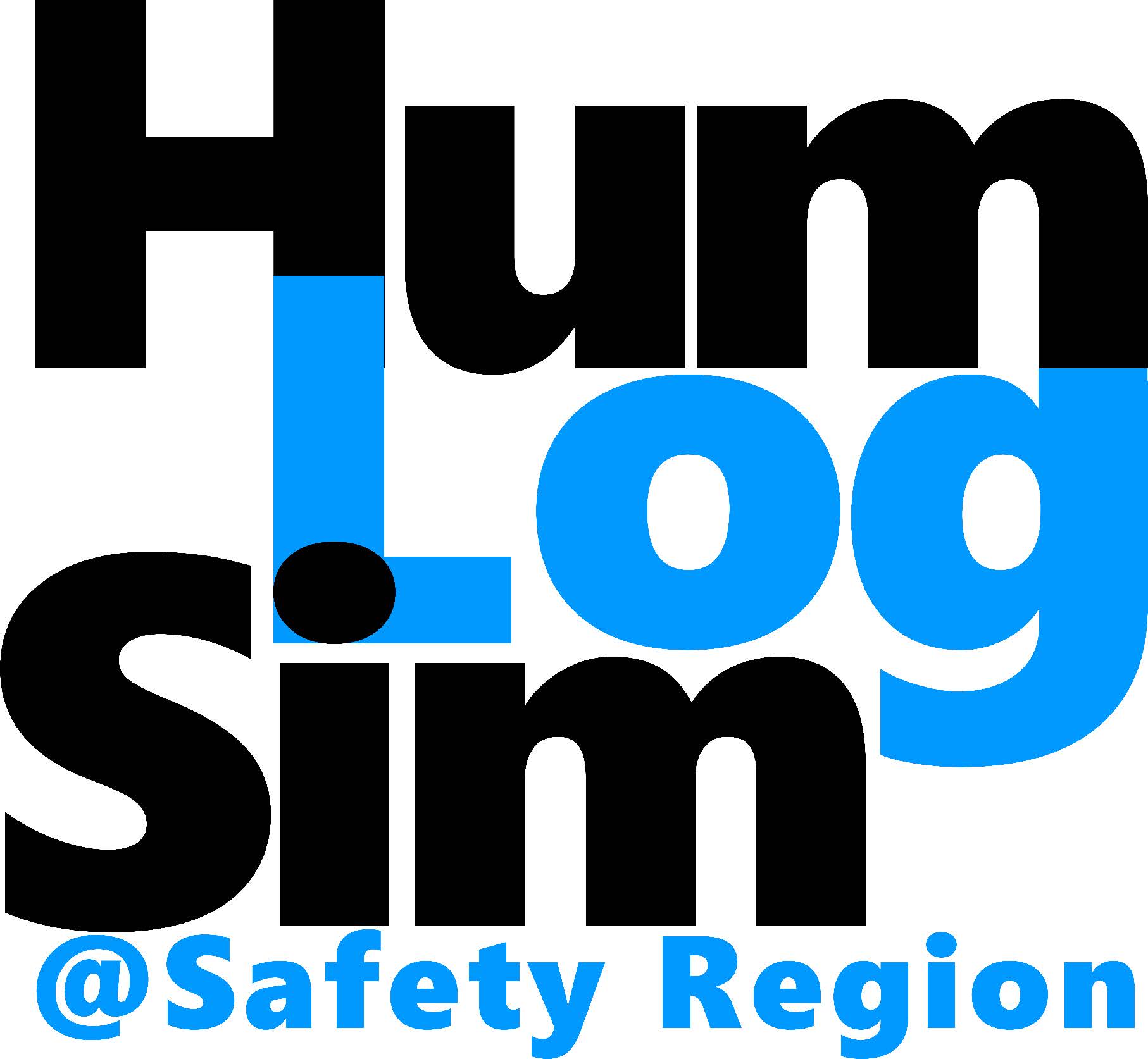 istics
ulation
Simulation of Humanitarian supply chains
3
DRIVER+ Project
Evacuation of population
Urban area threatened by flood
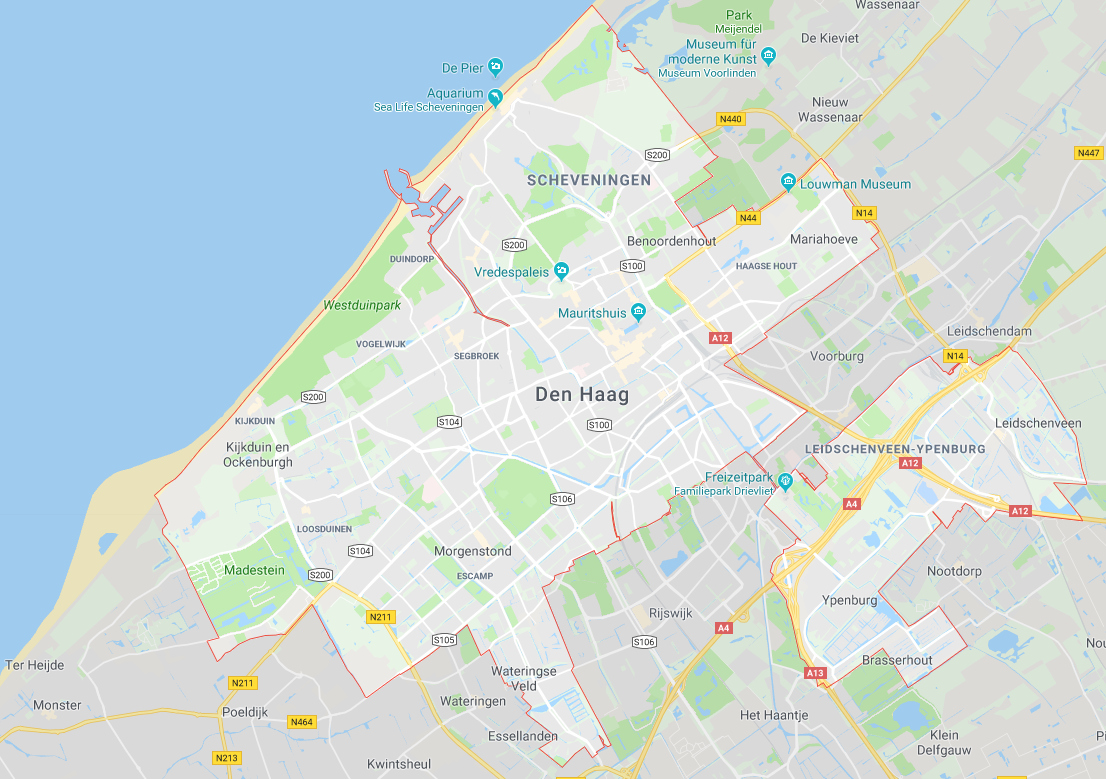 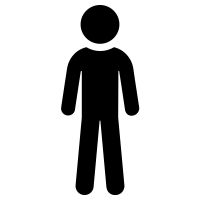 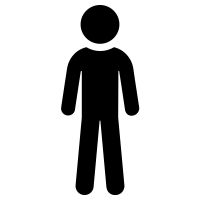 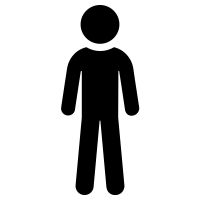 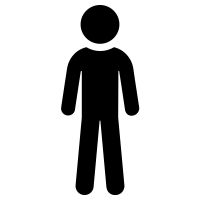 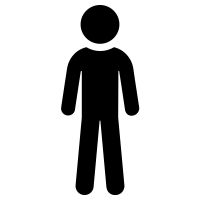 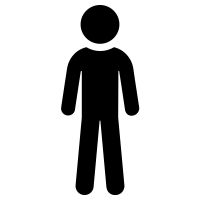 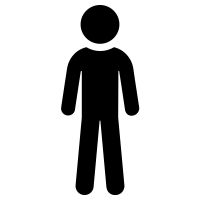 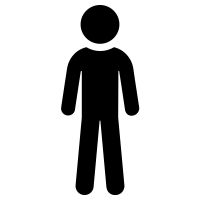 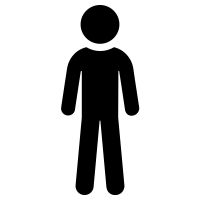 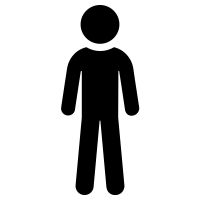 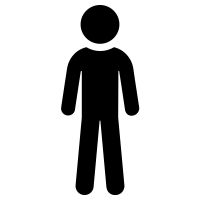 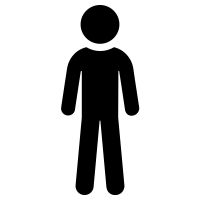 4
DRIVER+ Project
Evacuation of population
Urban area threatened by flood
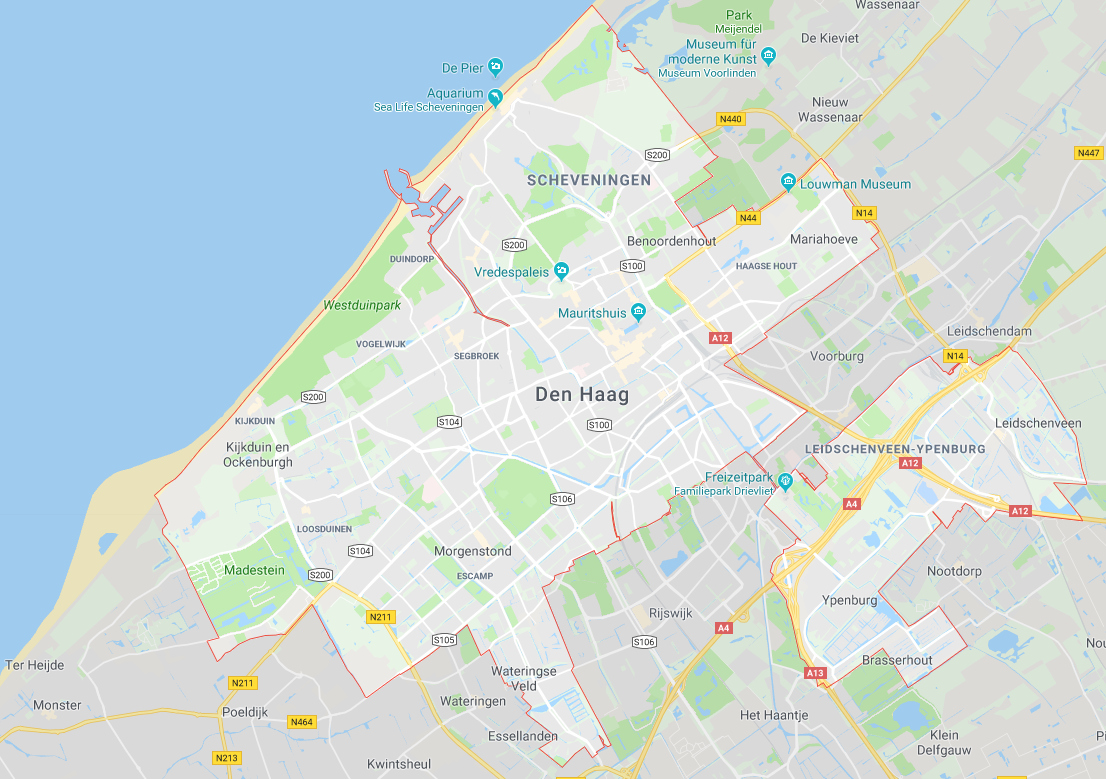 Send forces to affected area.- Police, medical, military ...

Evacuate affected population.- Cars, busses, trains ...

Setup camps to rescue people- Supplies, forces ...

Assess and compare strategies- Time & resources needed
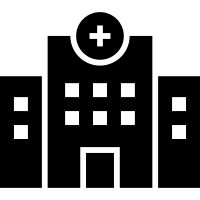 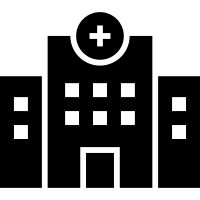 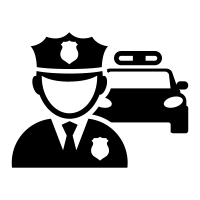 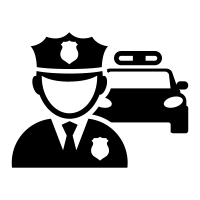 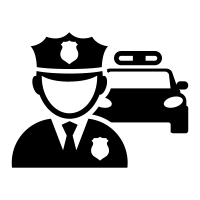 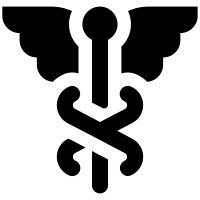 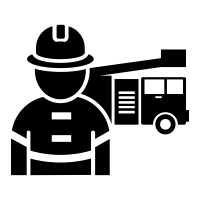 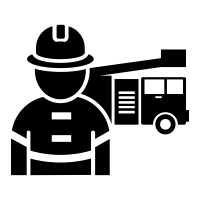 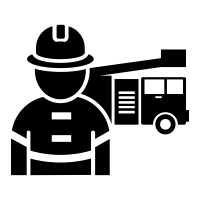 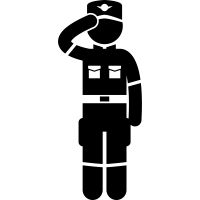 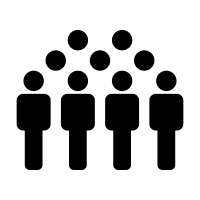 5
DRIVER+ Project
Information on the Relieve network
Master Data – „What we know“
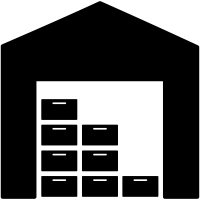 Supply Locations
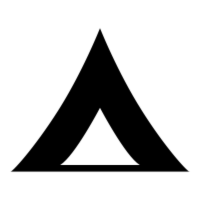 Evacuation Sites
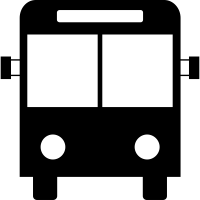 Public Transports
Police Departments
Hospitals & Ambulances
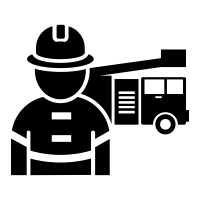 Fire Departments
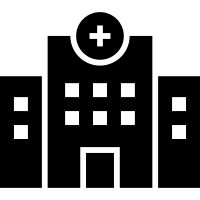 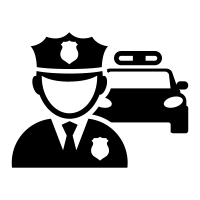 Statistics on Transport Types
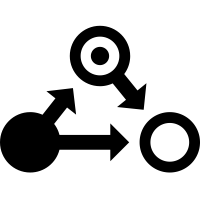 Cross Docking Ports
Statistics on Population by Area
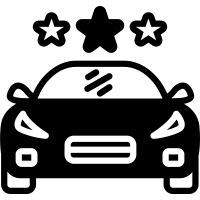 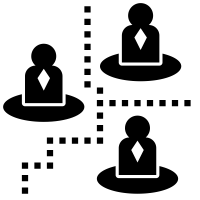 6
DRIVER+ Project
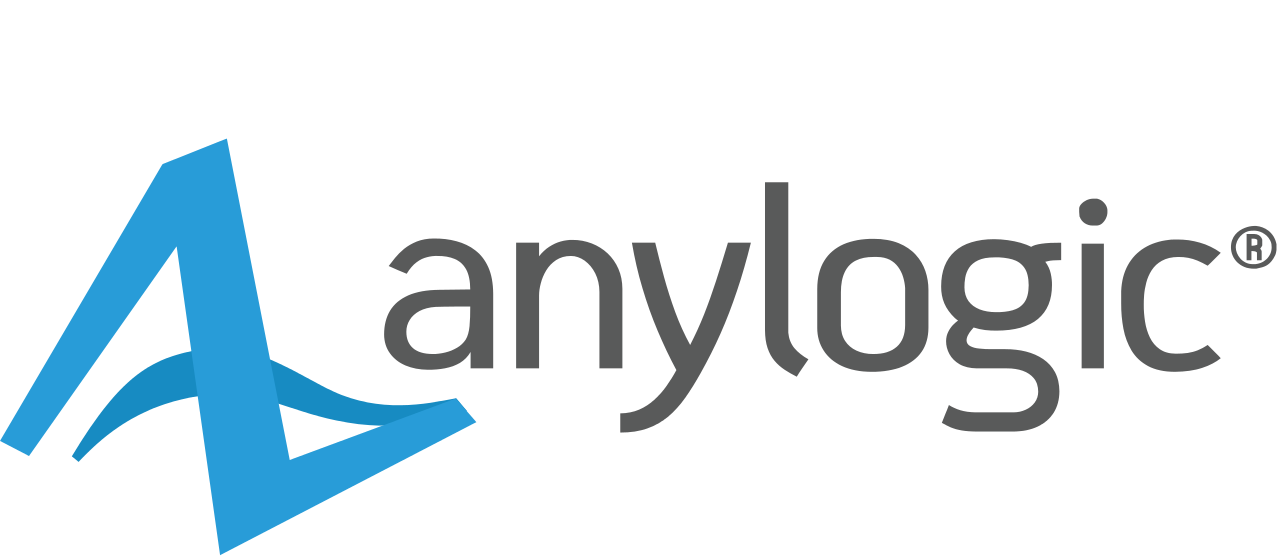 Simulation Environment
Specialized to the Humanitarian Domain
Agent-based Simulation
Simulates actions and interactions of autonomous agents.
Each agent (bus, ambulance, hospital, person, …) has own behaviours and objectives in a shared environment.
Dynamics of the humanitarian network are depicted.
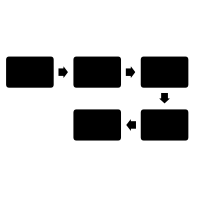 Discrete-event Simulation
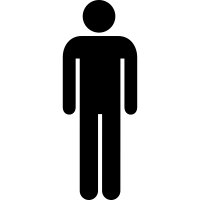 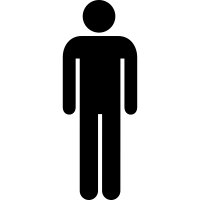 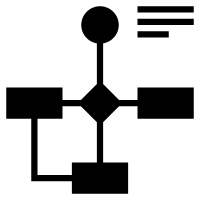 Simulates actions and interactions according to events.
At discrete moments in time, an action is performed or a change to the shared environment is recorded.
Procedures in the network are described in detail.
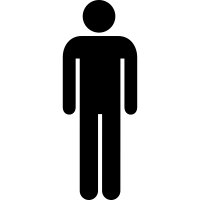 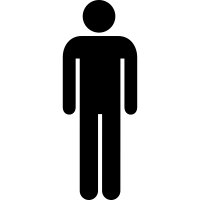 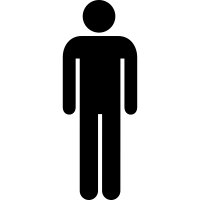 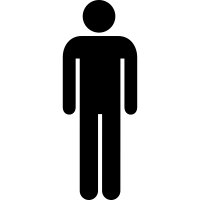 7
DRIVER+ Project
Setup different evacuation strategies
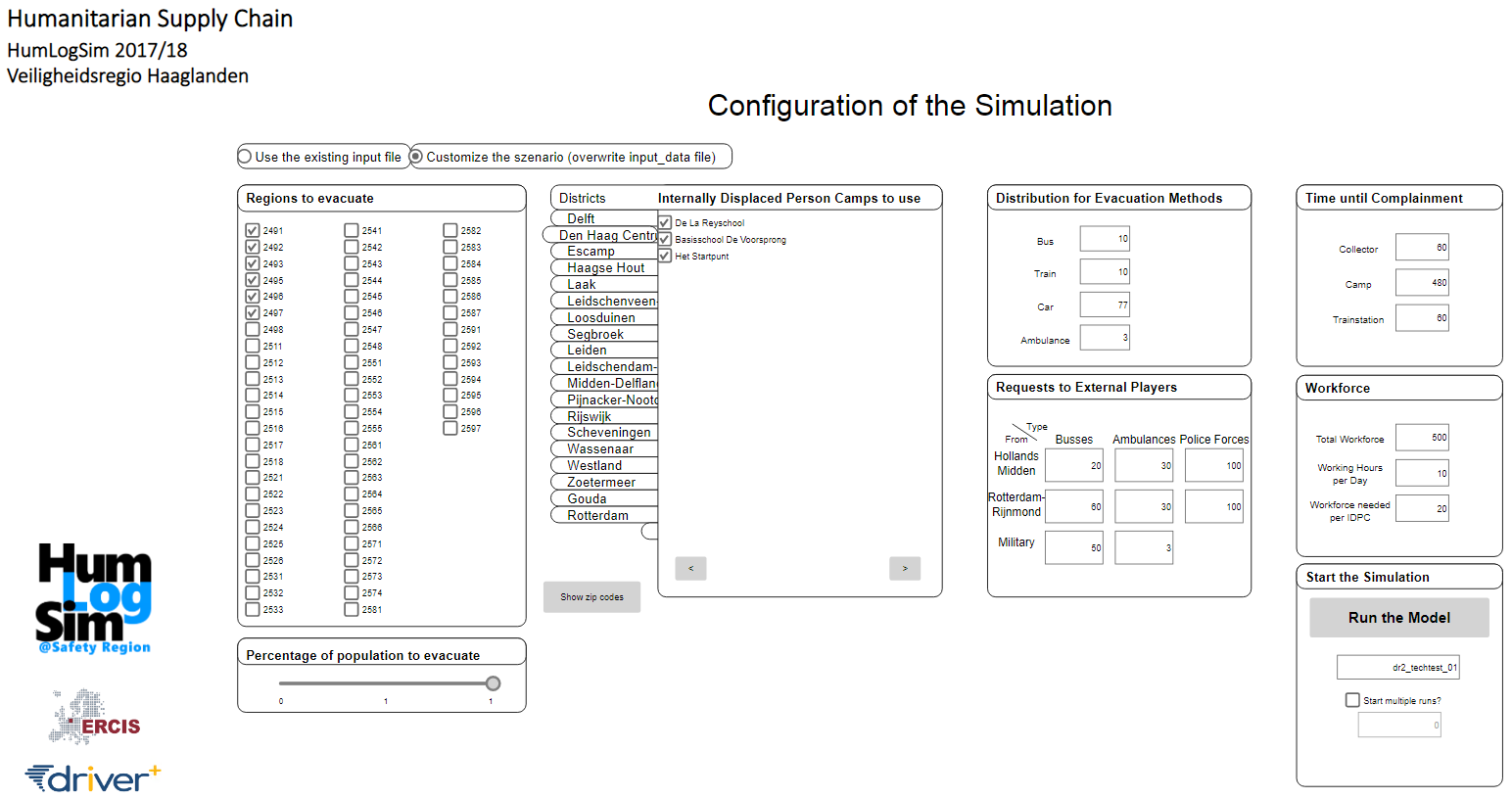 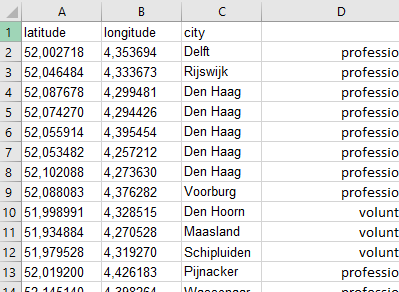 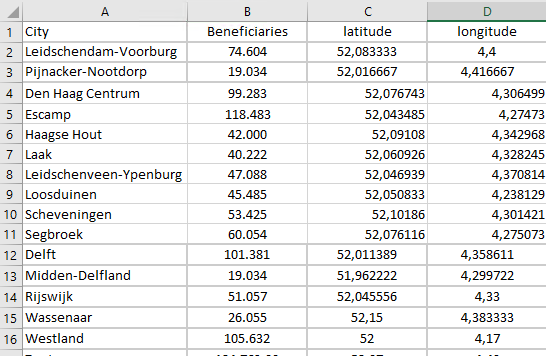 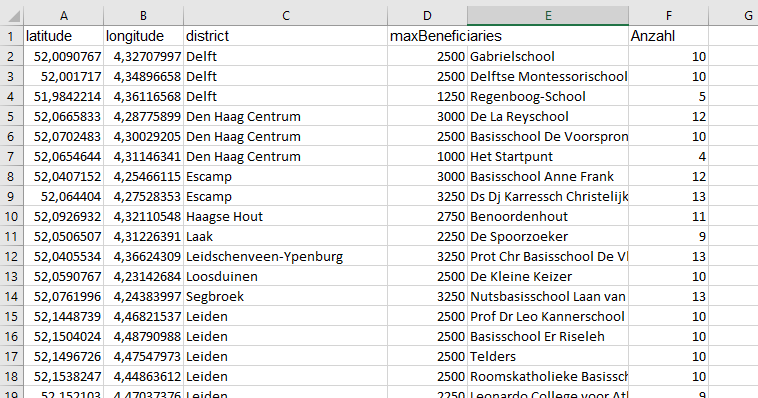 8
DRIVER+ Project
Observe the simulation at runtime
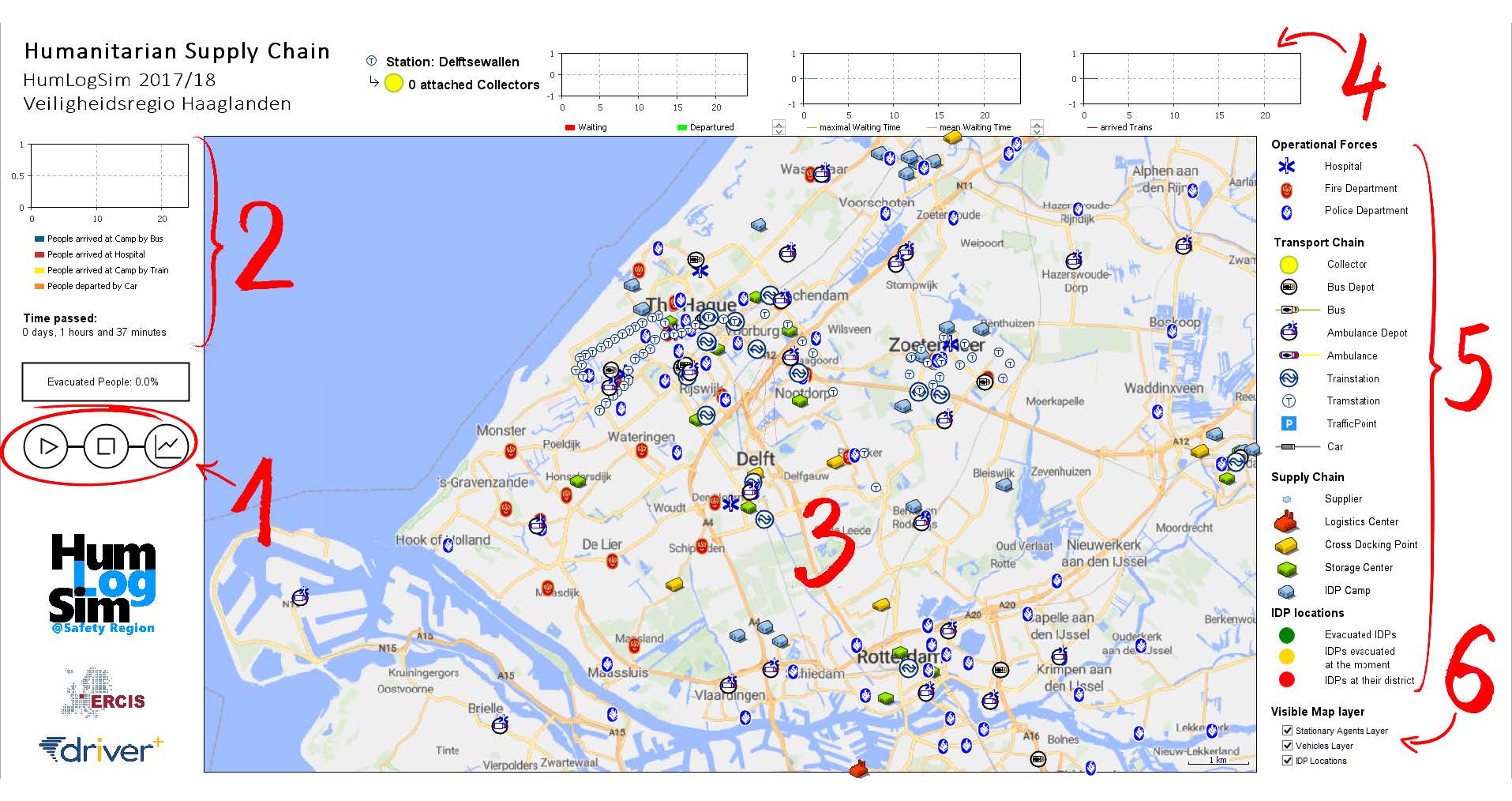 9
DRIVER+ Project
Testing of Evacuation strategies
Possibility to try and compare different scenarios
Best case
 Less people affected, long time until flooding, many resources

Worst case
 Many people affected, short time until flooding, limited resources

Likely case
 People affected by prediction, one day until flooding, regular resources
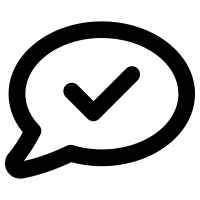 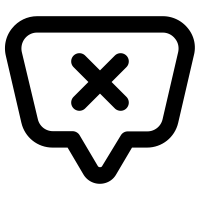 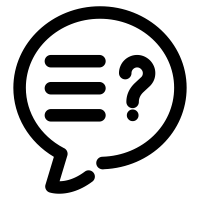 10
DRIVER+ Project
Comparison of Evacuation Scenarios
e.g. distribution over means of transportation over time






e.g. Duration of evacuation missions over time
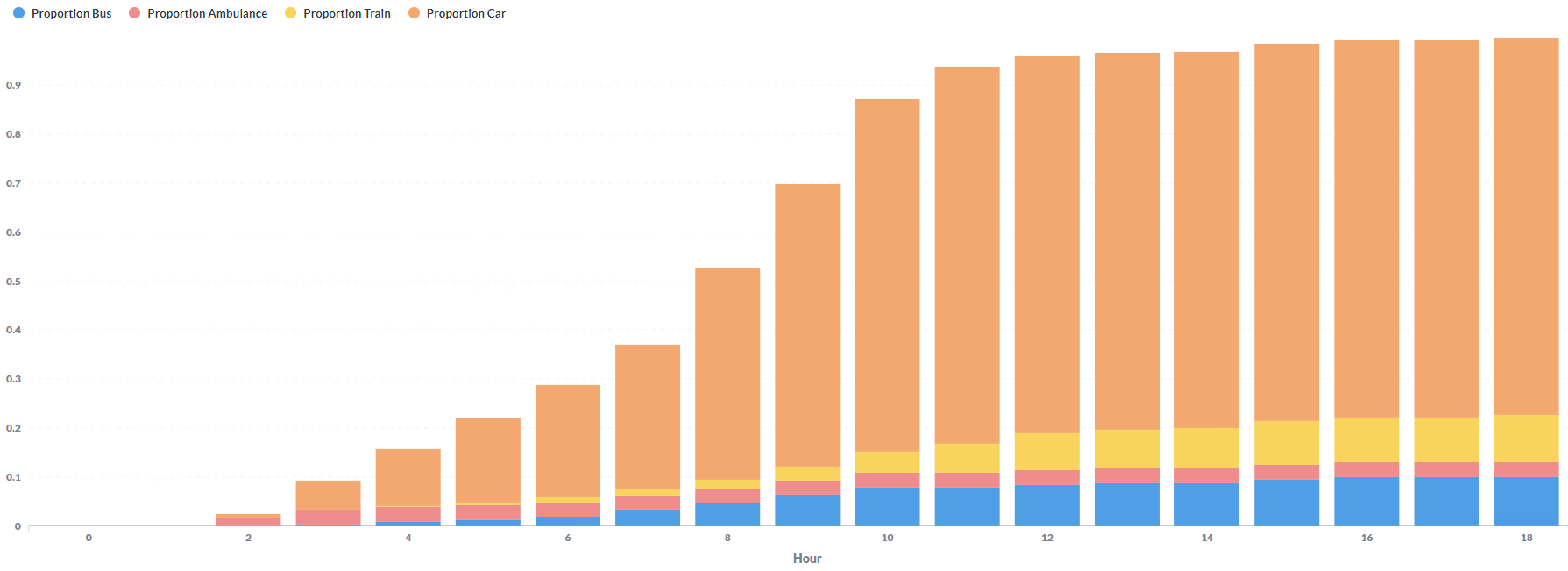 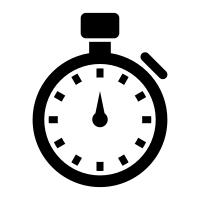 Progression over Time
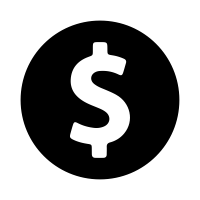 Cost Estimation
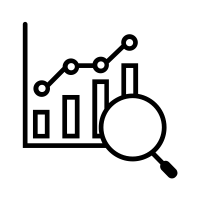 Resource Consumption
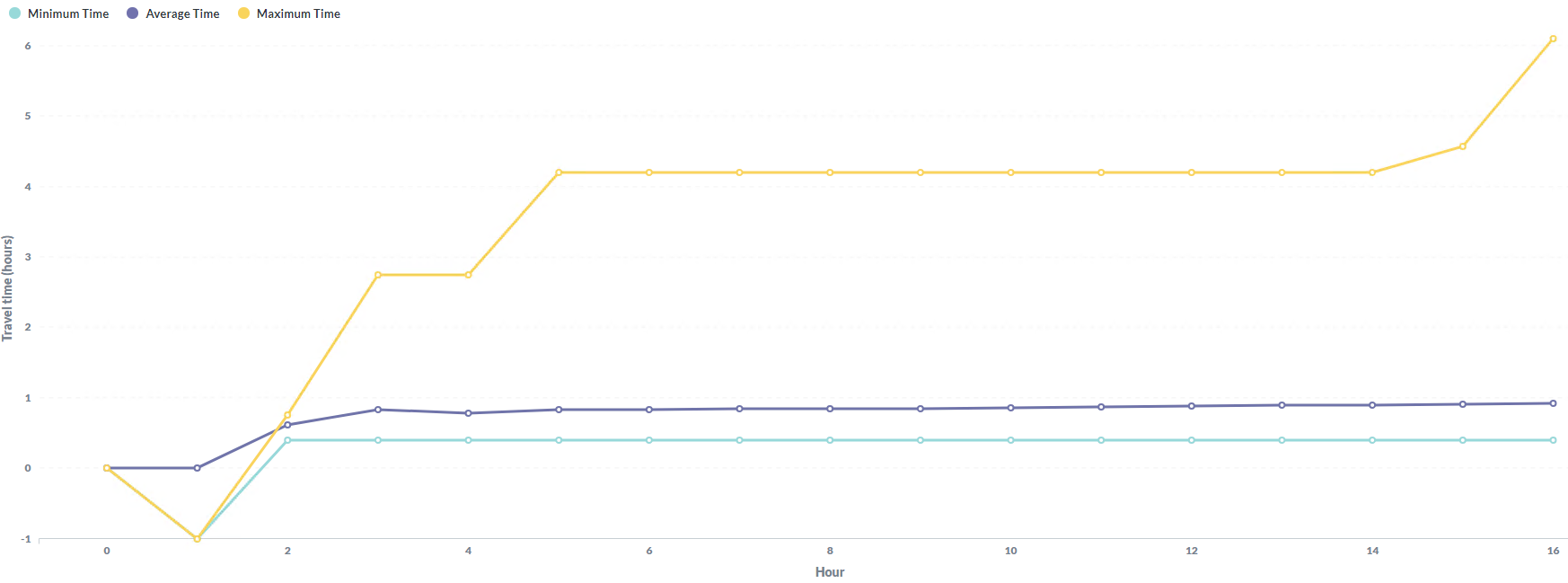 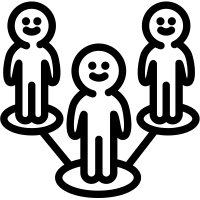 Geographical Distribution
11
DRIVER+ Project